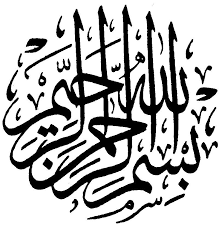 انواع زیست بوم ها
نام ونام خانوادگی : علیرضا شاهمرادی
مطالعات
دبیر محترم : جناب آقای سلمانی پور
جنگل های بارانی استوایی
جنگل های باران‌های استوائی پیچیده ترین زیست بوم ‌های جهان است .  این زیست بوم در ارتفاعات پایین منطقه استوائی پیدا می شود جائی که همیشه گرم ومرطوب است . درختان جنگلهای بارانی توسط سایه شاخ و برگ متراکم بالائی و در هم تنیدگی درختان جنگلی متمایز می شوند .  ارتفاع این سایبانها ممکن است به بیش از 50 متر ( 160 فوت  )برسد . سایبانهای ضخیم به نور آفتاب و باران بندرت اجازه می دهند که به کف جنگل که پوشش کم تراکمی دارند نفوذ نمایند . خاک آنها مواد غذائی ناچیـــزی دارد و بسـیاری از گیاهان قادر هستـــند اندک مواد غـــذائی موجـــود را جذب و ذخیره نمایند .
تایگا (جنگل های مخروطی شمالی)
جنگل های مخروطی شمالی را بنام تایگای روسیه می شناسیم ، نواری در امتداد  آلاسکا ، کاندا ، روسیه ، و چین یافت شده ودر جاهایی که زمستانهایی با دوره سرمای طولانی هستند . مخروطیان عبارتند از : صنوبر ،کاج سیاه ، شاه درخت و گیاهان غالب حتی گل سنگ ها و همچنین خزه‌ها  زیادی  که در تمام مانداب ها و باتلاق های تمام مناطق رشد می کنند
توندرا
توندرای مناطق جلگه‌ای فاقد درخت است ودر نیمکره شمالی در قسمت شمال جنگل های مخروطی و در نیمکره جنوبی در پنینسولای قطب جنوب قرار دارد . در این زیست بوم درختان به دلیل برودت ، یخبندان دائمی و وجود یک لایه یخ زده در زیر خاک نمی توانند جان سالم ببرند
زیست گیاهی
زیست گیاهی تمایل اندکی به رشد ونمو در سطح زمین دارد . در تابستان تعداد زیادی از پرندگان به توندرا مهاجرت می کنند تا از حشرات آن تغذیه نمایند . جانوران دیگر یافت شده در این منطقه شامل : گوزن شمالی ، گرگ ، روباه و موش های آبی است. یک زیست بوم مشابهی بنام زیست بوم کوهستانی نامیده می‌شود که در مناطق بلند کوهستانی در نقاط مختلف  جهان یافت شده است .   گیاه بعلت شرایط طاقت فرسای دارای رشد پایینی در علفزارهای مناطق کوهستانی است .
زیست بوم کویر
زیست بوم کویر  با بارش 254 میلیمتر ( 10 اینچ) در سال و درجه حرارت بالا تعریف شده است .  گیاهان بیابانی برای مقابله با کمبود رطوبت و حفظ آب دارای ویژگی های از قبیل رنگ روش ، برگهای کوچک ، ضخیم و یا مومی هستند .  اغلب حیواناتی که در بیابان زندگی می کنند به همراه محیطشان دارای رنگ روشنی هستند . و بدلیل حرارت بالای روز معمولا در شب فعال‌تر هستند
تایگا
زیست بوم تایگا از گسترده ترین زیست بوم هاست و در جنوب
 توندرا و در قاره های آسیا، اروپا و آمریکای شمالی گسترش
یافته است. در این منطقه، در 6 ماه از سال میانگین دما کمتر از
 صفر درجه است. بارندگی بین 250 تا 500 میلی متر و زمین
همیشه مرطوب است. ناحیهٔ تایگا به داشتن جنگل های
مخروطیان و سوزنی برگ ها معروف است. درختان این ناحیه،
 مانند کاج و سرو، همیشه سبزند و برگ ریزان ندارند. تقریباً
تمام جنگل های کشور کانادا از نوع تایگاست. این جنگل ها
بخش عمده ای از چوب نرم برای تولید کاغذ را تأمین می کنند.
 در زمستان، برخی از جانوران این منطقه نیز به نواحی گرمتر
مجاور مهاجرت می کنند.
ساوان
ساوان منطقهٔ علفزارها با درختان تک و منفرد است که در
 مجاورت جنگل های استوایی واقع شده است. بیشترین
 وسعت ساوان در قارهٔ آفریقاست. آب و هوای ساوان در تمام
 طول سال، گرم است و در آن، دو فصل خشک، و مرطوب وجود
 دارد. ساوان از نظر تنوع جانوری بسیار غنی است. در ساوان،
علف خواران تنومند چون گورخر، فیل، زرافه و کرگدن فراوان اند و
 گوشت خواران درنده، چون شیر از این گیاه خواران تغذیه
 میکنند. درختان بائوباب از گون ههای گیاهی مشهور ساوان
 هستند.
بیابان
به سرزمین های خشکی که میزان بارندگی سالیانهٔ آنها کمتر
 از 50 میل یمتر باشد، بیابان گفته می شود. بخش عمده ای از
 بیابان های گرم و خشک جهان در مجاورت مدار رأس السرطان
و رأس الجدی واقع شده اند؛ مانند صحرا در آفریقا، ربع الخالی
 در عربستان و لوت در ایران. وقتی سخن از بیابان به میان میآید،
 ما به یاد مناطق گرم می افتیم؛ در حالی که بیابان های سرد
نیز در جهان وجود دارند. بیابان گبی که اطراف آن را کوه فرا
گرفته است، جزء بیابان های سرد جهان است. در این گونه
 بیابانها نیز بارش، ناچیز و حتی در حد صفر است. بیابان ها از
 نظر پوشش گیاهی فقیرند و فقط درختان یا بوته های خاردار،
 که در مقابل خشکی هوا و تبخیر مقاوم اند یا آب را در خود
ذخیره میکنند، می توانند در آنجا زندگی کنند.
بایوباب(ساوان)
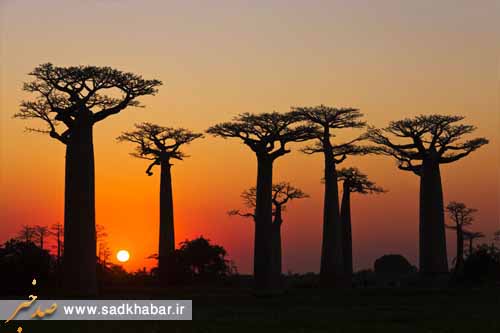 شیر(ساوان)
فیل(ساوان)
بامبو(جنگل های بارانی استوایی)
توکا(جنگل های بارانی استوایی)
سمور آبی(تایگا)
عقاب کانادا(تایگا)
جنگل های مخروطی(تایگا)
گرگ قطبی(توندرا)
خزه و گل سنگ(توندرا)
مارمولک خاردار استرالیایی(بیابان)
صحرای ساهارا(بیابان)
شتر(بیایان)
لاک پشت صحرایی(بیایان)
باتشکر از همراهیتان
Alireza Shahmoradi
برای دانلود پاور پوینت به سایت زیر مراجعه فرمایید
Funclip.blog.ir